Ogólnopolski Festiwal Dobrego Smaku, Europa na Widelcu 
Festiwal Smaku w Grucznie 
Rybobranie nad Odrą 
– festiwale kulinarne jako narzędzia promocji miast i regionów”
Prelegent: Wojtek Lewandowski (Smak i Tradycja, producent eventów kulinarnych)
KULINARNA MARKA LOKALNA JAKO ELEMENT TOŻSAMOŚCI KULTUROWEJ – czyi jak sprawić by przyjeżdżali do was na kiszkę hen z Poznania?

DNI MIASTA vs ŚWIĘTO LOKALnYCH SPECJAŁÓW – czyli czy znowu musi być Big Cyc?

Ogólnopolski Festiwal Dobrego Smaku  – Europa na Widelcu – Festiwal Smaku w Grucznie: charakterystyka, różnice, podboieństwa, geneza sukcesu

Dni Masła z Jasłą vs Śwatowe Święto Pieroga 
– mierz siły na zamiary
WOJTEK LEWANDOWSKI
 
www.wojteklewandowski.pl
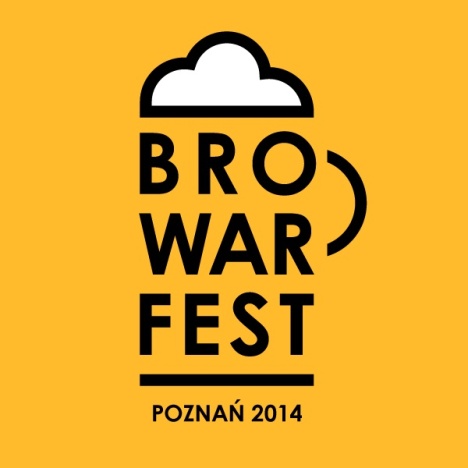 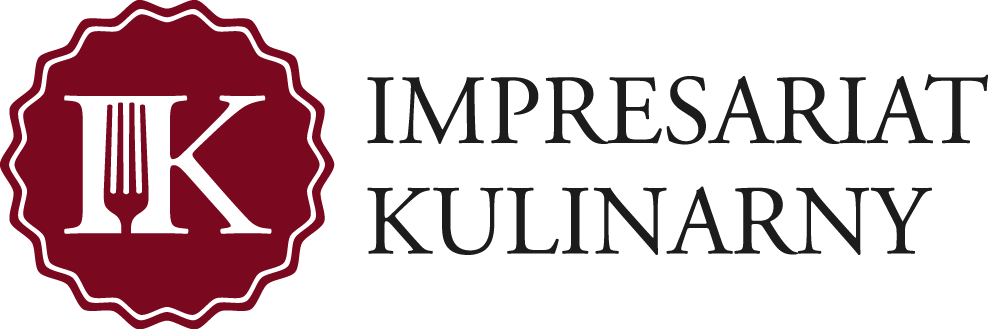 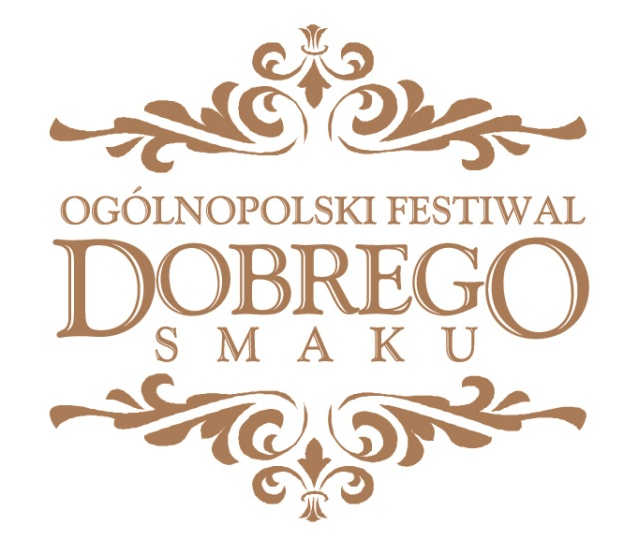 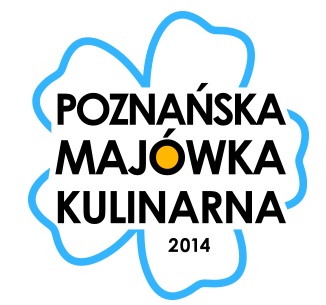 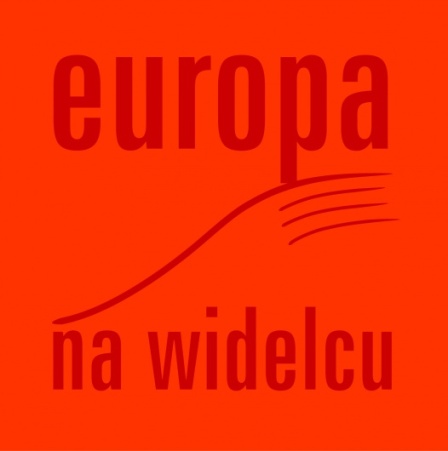 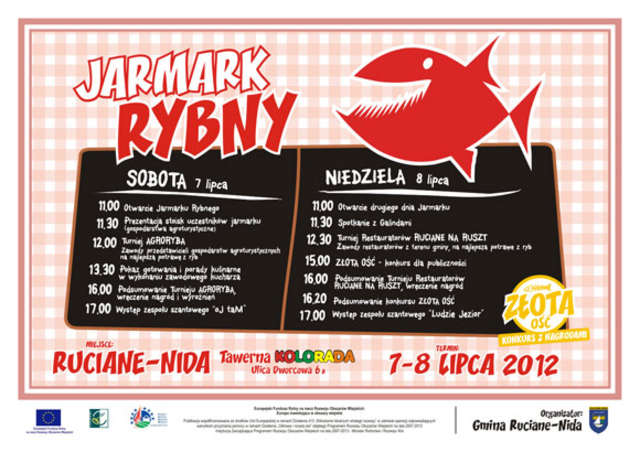 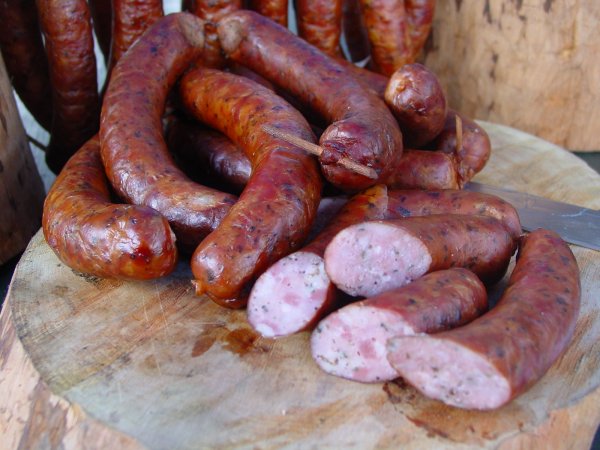 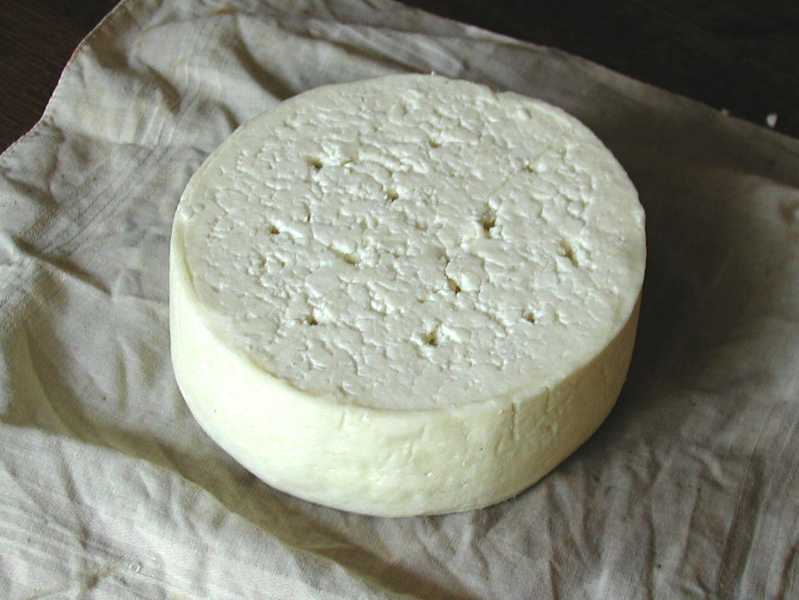 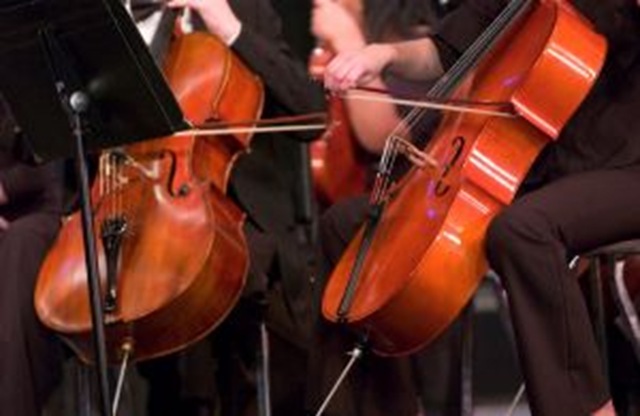 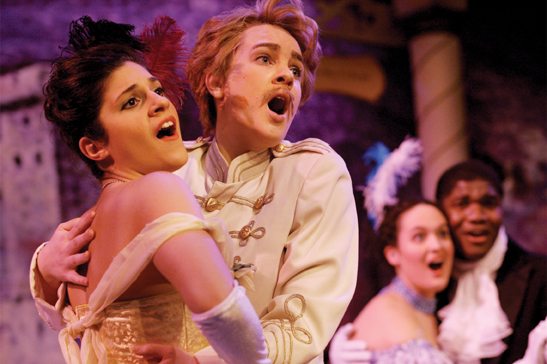 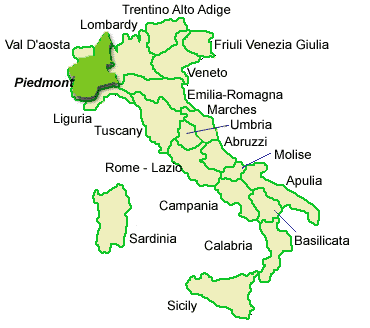 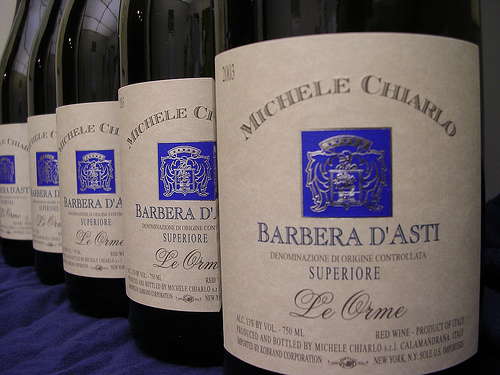 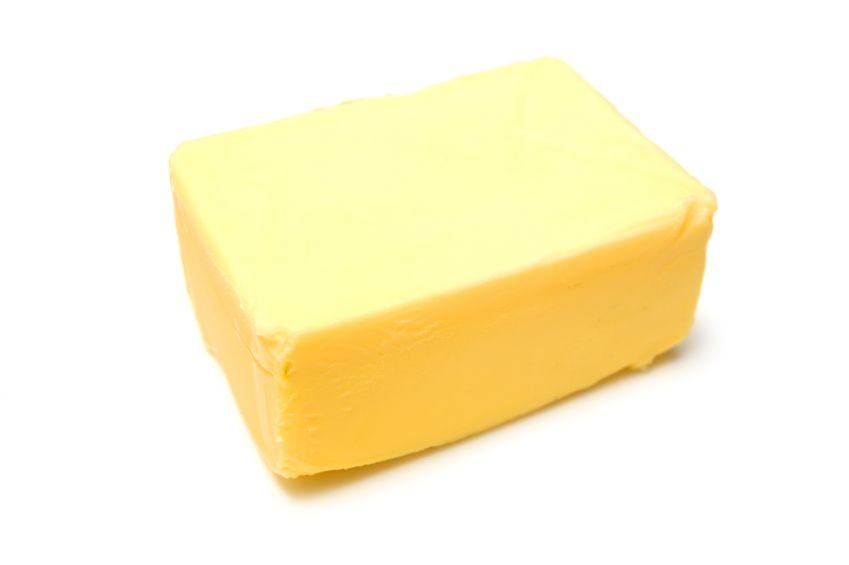 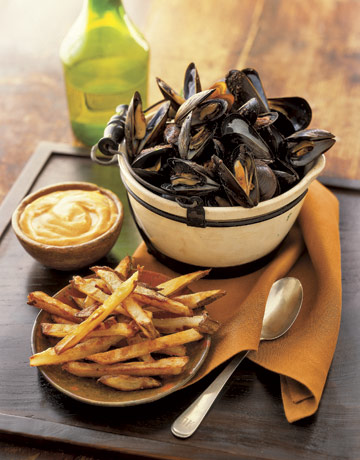 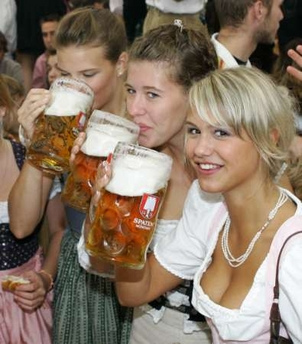 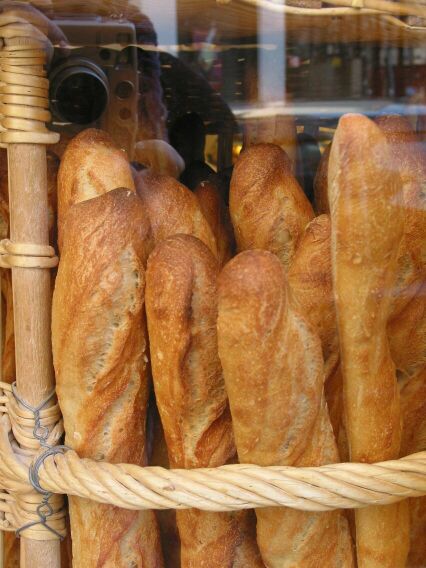 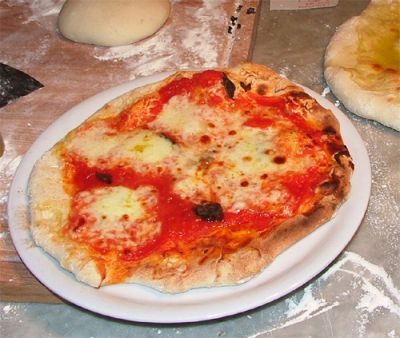 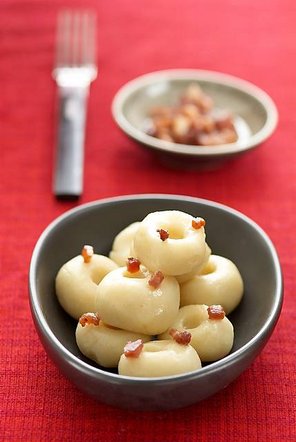 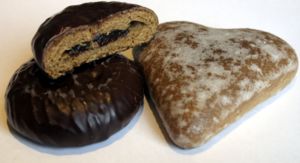 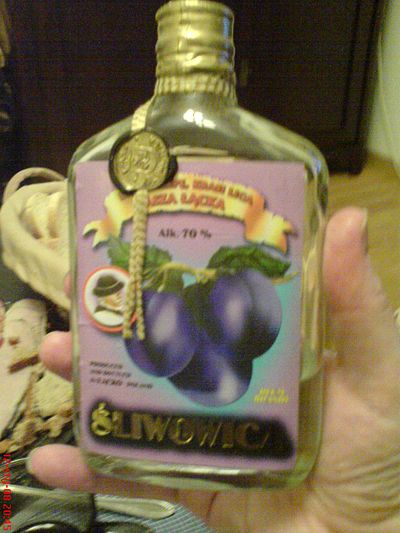 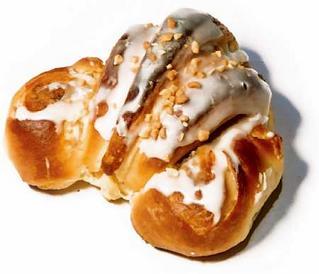 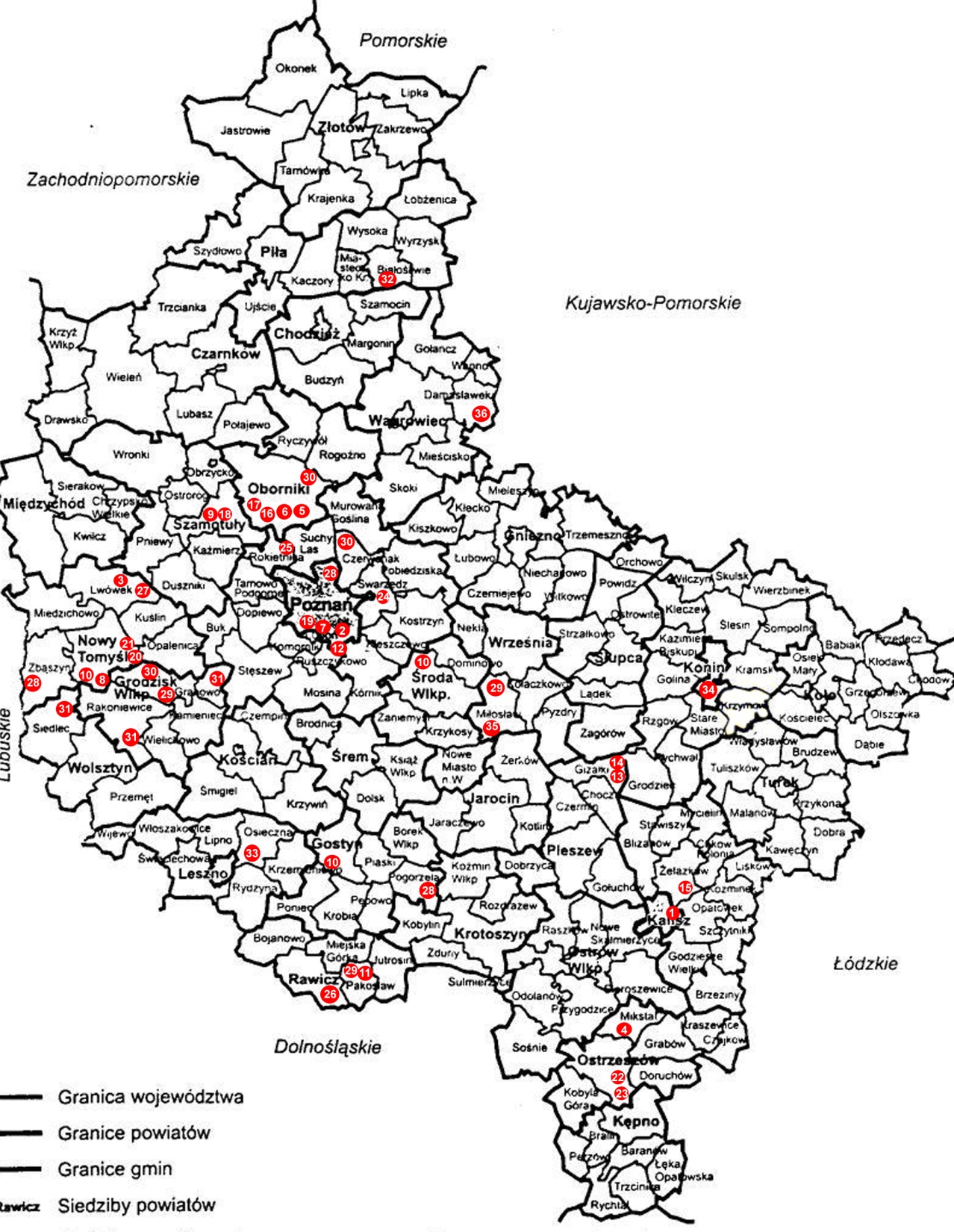 1 Andruty Kaliskie
2 Rogal Barciński
3 Chleb Żytni Wielkopolski
4 Chleb z Komorowa
5 Poznański Pumpernikiel Adama
6 Pierogi z Wargowa
7 Gzik Wielkopolski, Szare Kluski
8 Wielkopolski Ser Smażony
9 Ser Kozi Witoldziński
10 Masło Wielkopolskie
11 Ogórek Kiszony Osiecki
12 Kompoty Owocowe, Szabel w Zalewie, Marynata z Dyni
13 Borowik Wielkopolski, Grzyby solone
14 Susz Wigilijny Wielkopolski
15 Domowe soki tłoczone ze świeżych owoców ziemi kaliskiej
16 Wielkopolskie Soki Jabłkowe tłoczone na zimno z dodatkami innych owoców
17 Napój z Ryćki
18 Olej Rydzowy
19 Wielkopolskie oleje tłoczone na zimno – z pestek dyni i rzepakowy
20 Kiełbasa Nowotomyska
21 Wielkopolska Wieprzowina Złotnicka – Udziec Pieczony ze świni złotnickiej
22 Udziec pieczony ostrzeszowski
23 Wędzonka ostrzeszowska i kiełbasa wiejska ostrzeszowska
24 Kiełbasa Wiejska Kruszewska, Salceson Wiejski Kruszewski, wątrobianka Kruszewska
25 Kiełbasa Jałowcowa Rokietnicka
26 Kiełbaski Rawickie
27 Jagnięcina z owcy rasy wielkopolskiej
28 Kiełbasa Biała parzona wielkopolska
29 Wędzonka krotoszyńska
30 Kiełbasa Polska Wędzona
31 Rolka Wielkopolska
32 Półgęski Wędzone
33 Miodówka Witosławska, Miód Witosławski
34 Wino z czarnej porzeczki
35 Piwo Ciemne Fortuna
36 Ser Liliput Wielkopolski
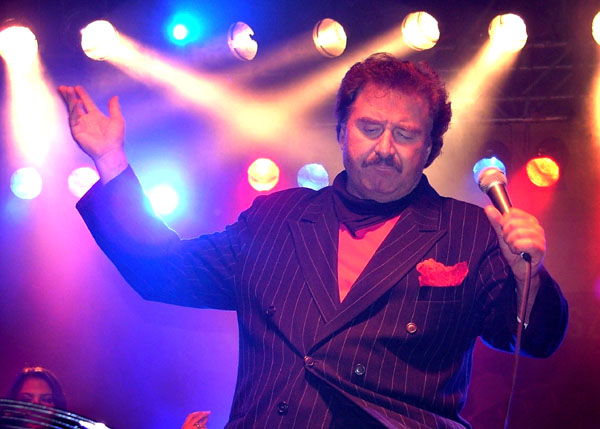 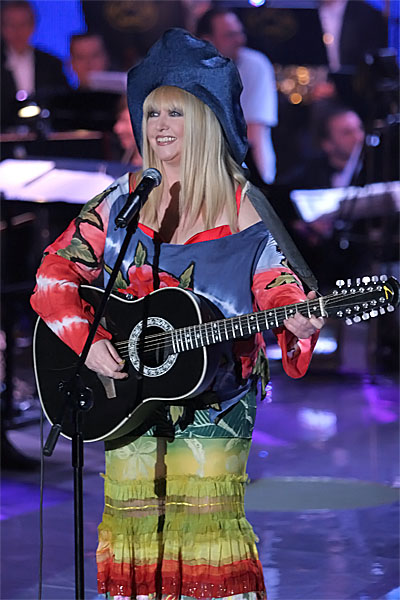 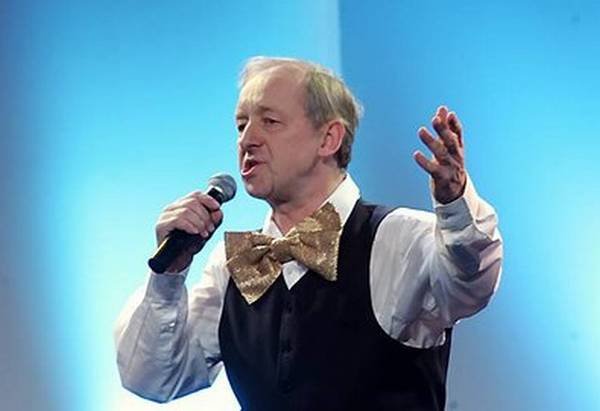 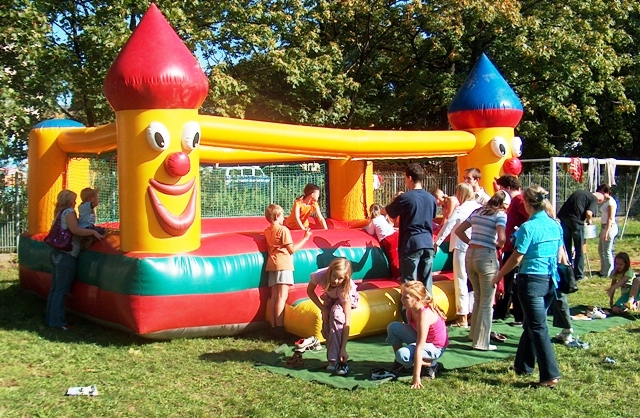 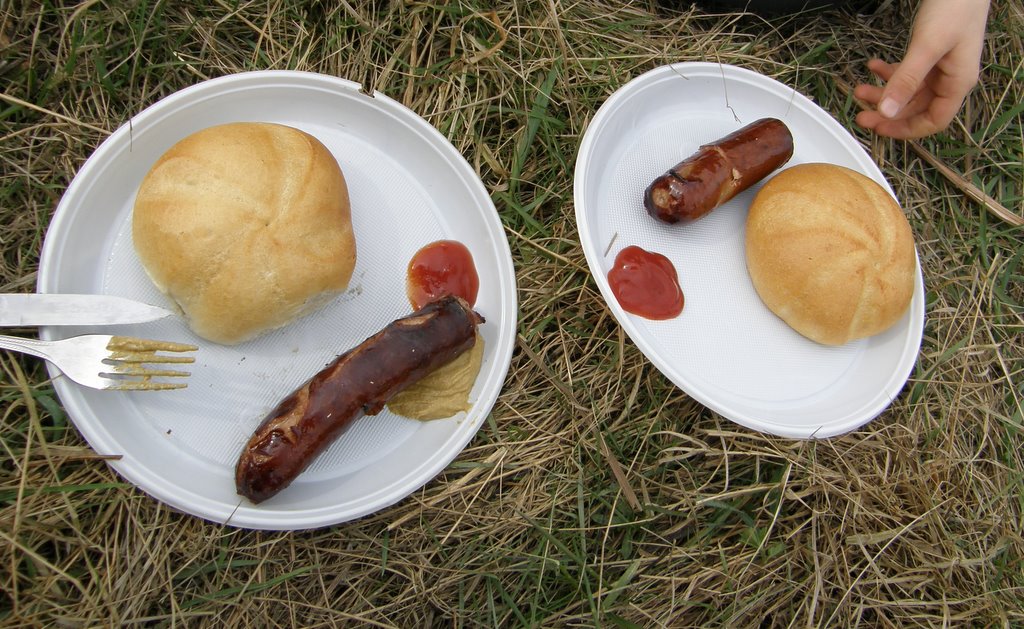 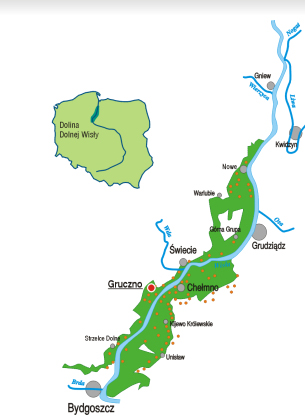 KTO SŁYSZAŁ 
O GRUCZNIE?

1400 mieszkańców
i spada
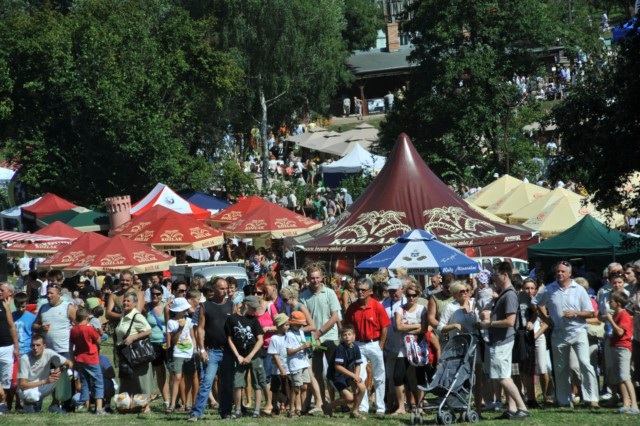 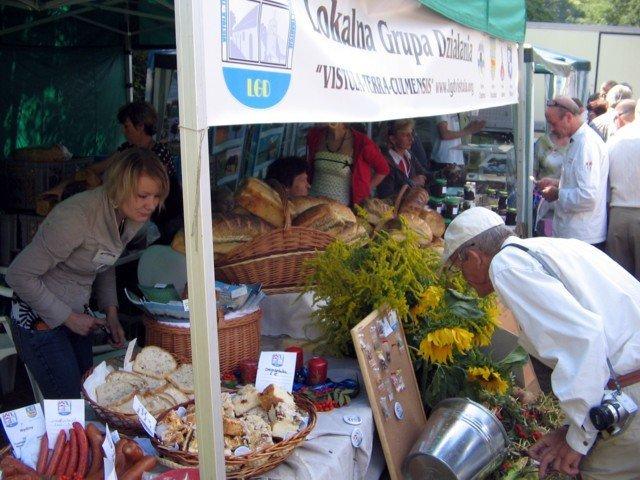 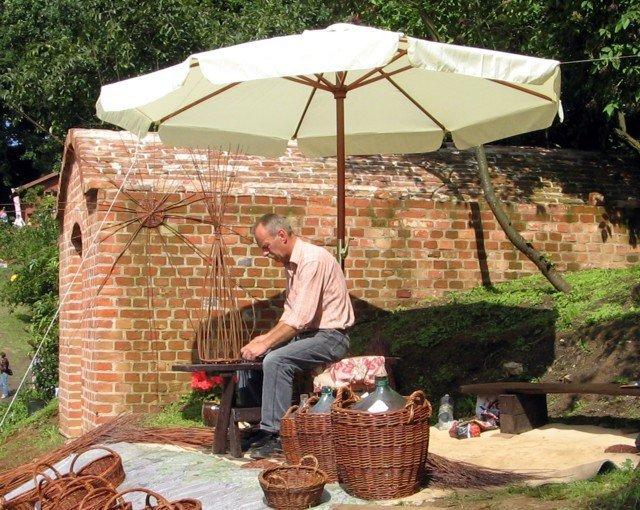 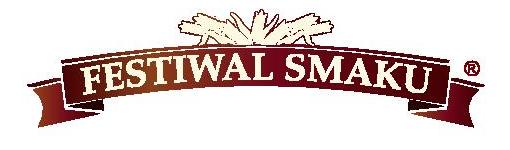 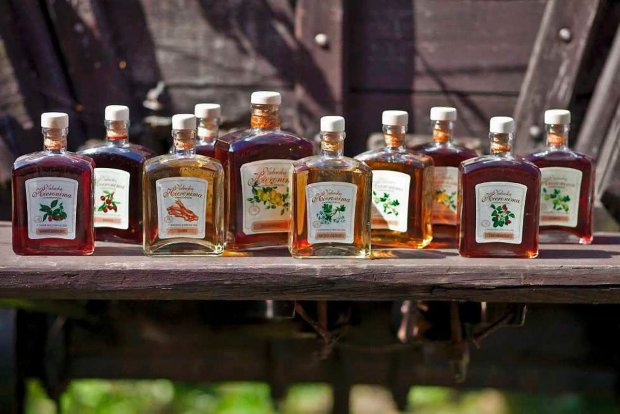 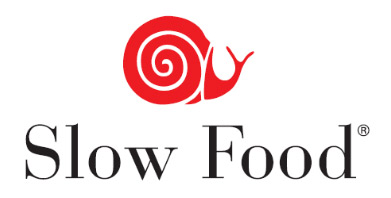 Klimat kontrabandy dla grupy wtajemniczonych
Trendseterzy
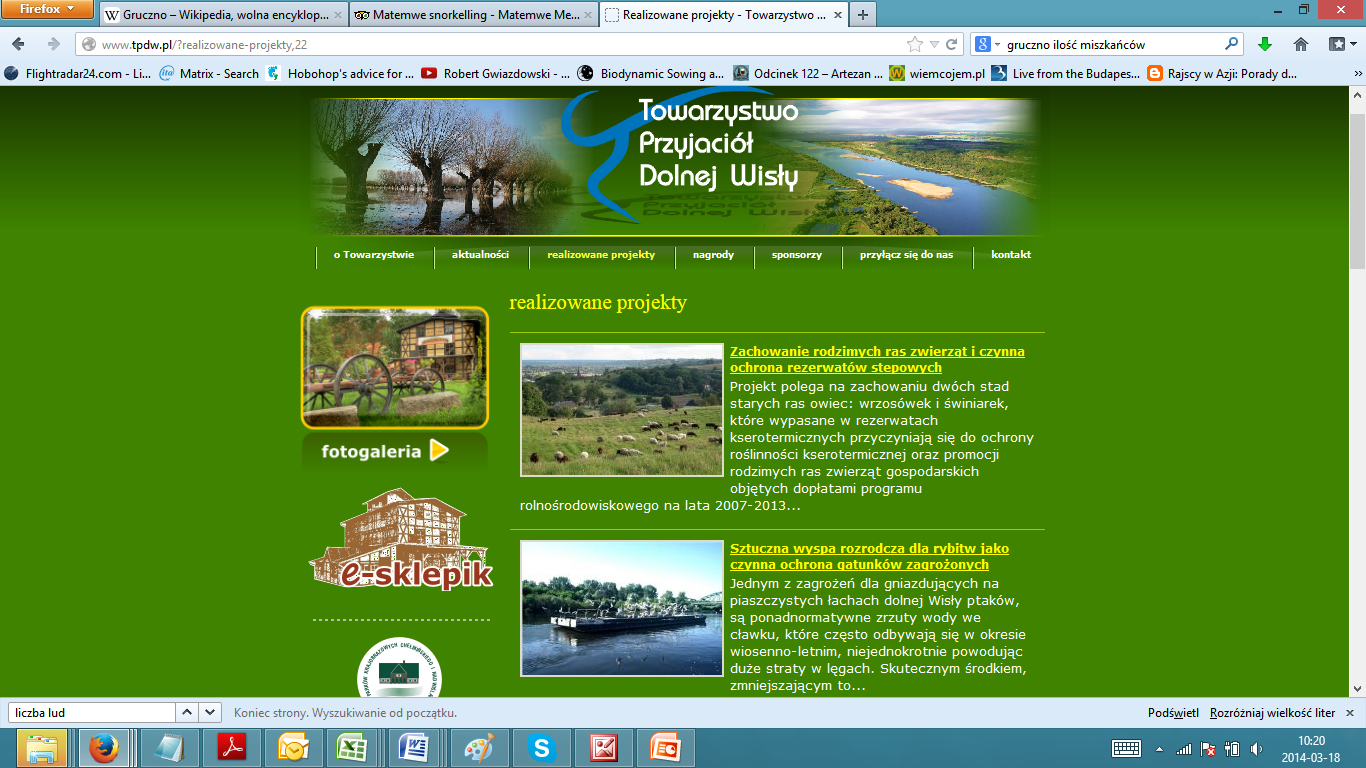 KATALIZATOR DZIAŁAŃ W SPOŁECZNOSCI
MODEL ORGANIZACJI

FINANSOWANIE

PERSPEKTYWY ROZWOJU – zagrożenia i szanse
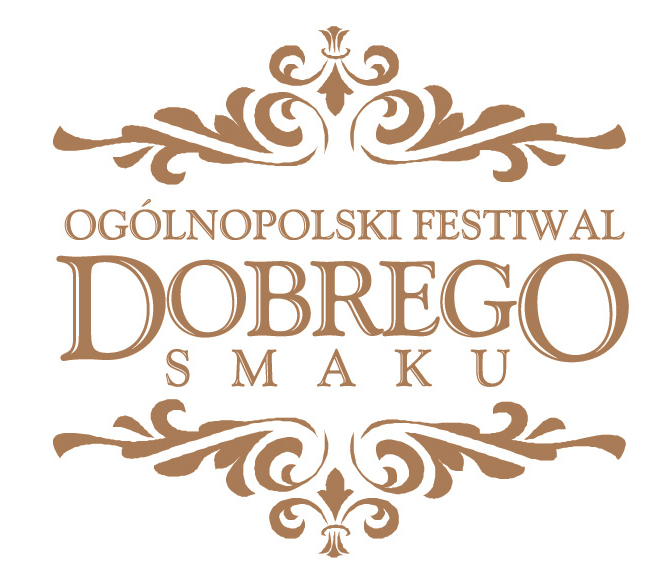 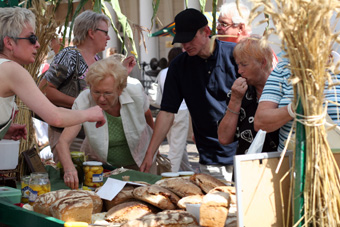 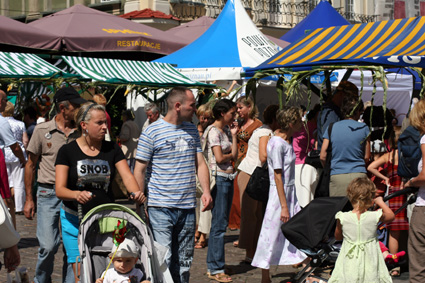 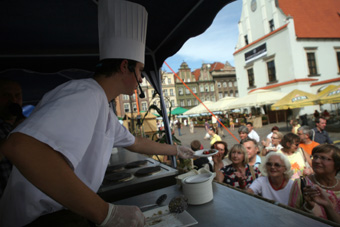 SCENA DOBREGO SMAKU

SCENA KULINARNA
LABORATORIA  DLA WTAJEMNOCZONYCH
IMPREZY OTRWARTE I ZAMKNIĘTE

KONKURSY dla amatorów i zawodowców

Warsztaty śledzące trendy – dzieci i dorośli

Na końcu dopiero jarmark

Zasłużyć na miano ogólnopolskiego festiwalu
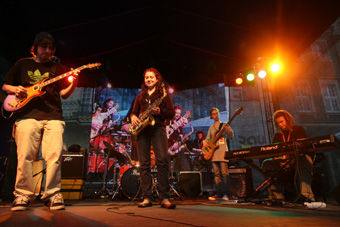 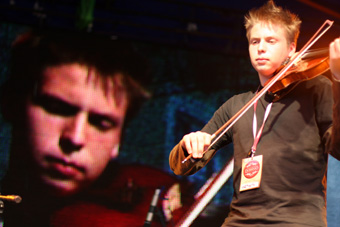 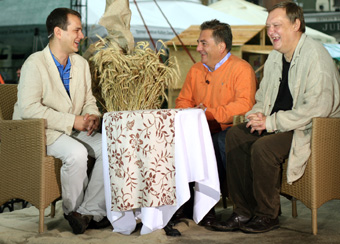 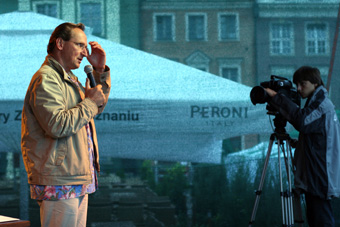 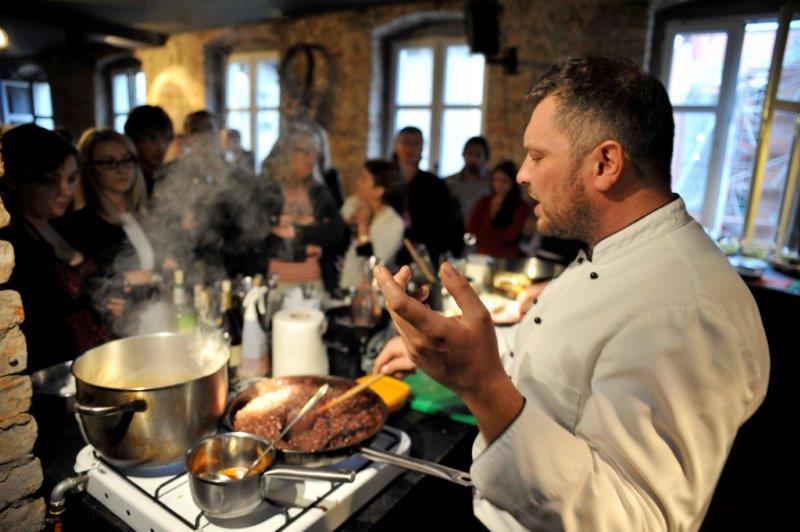 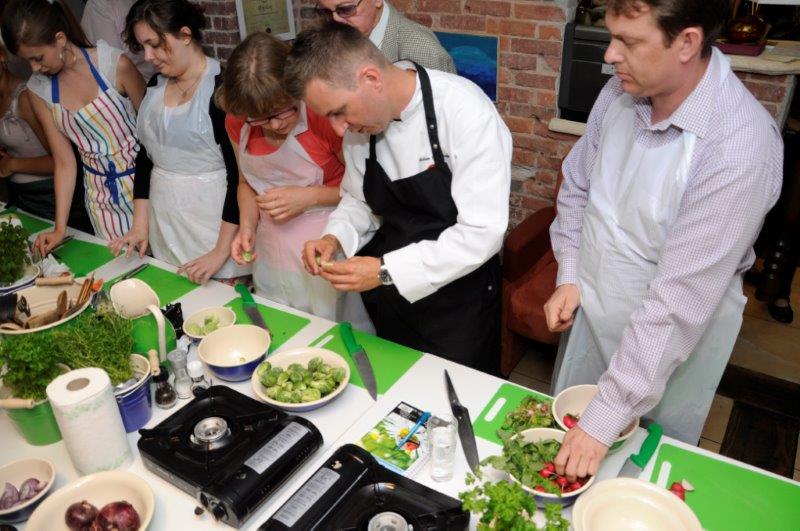 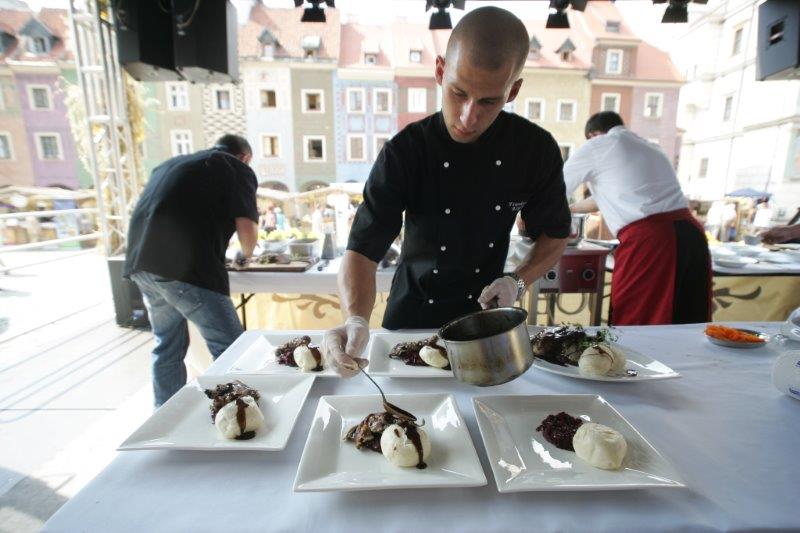 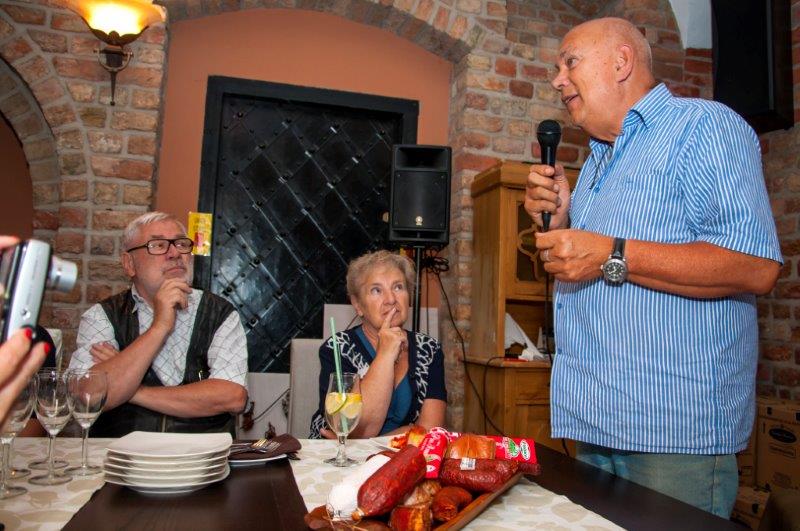 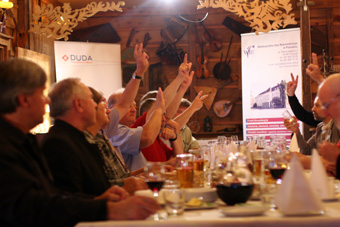 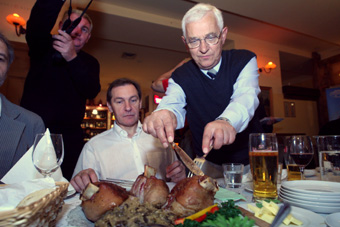 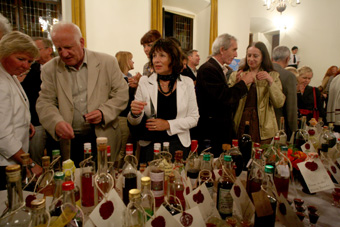 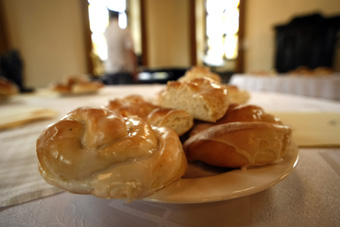 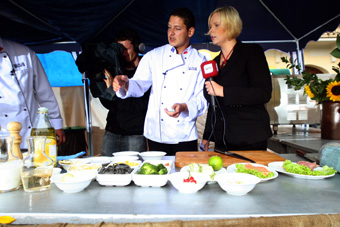 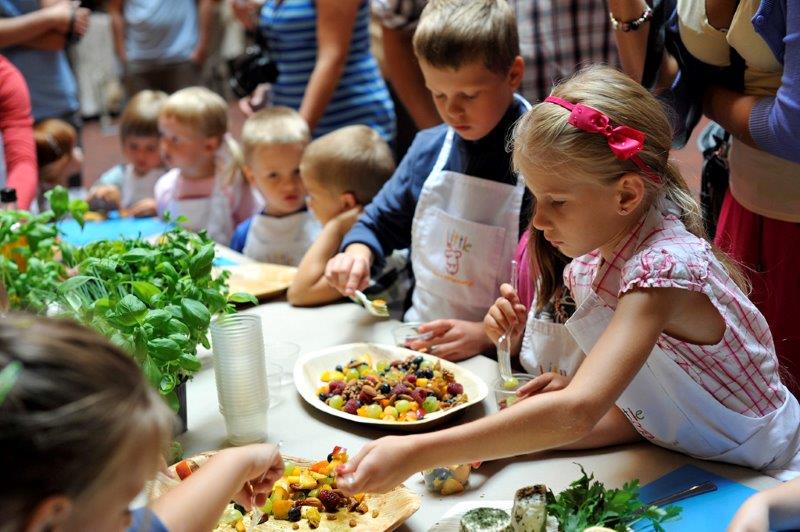 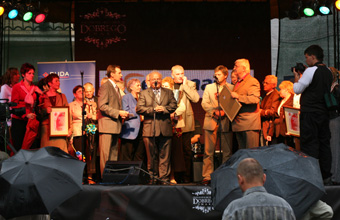 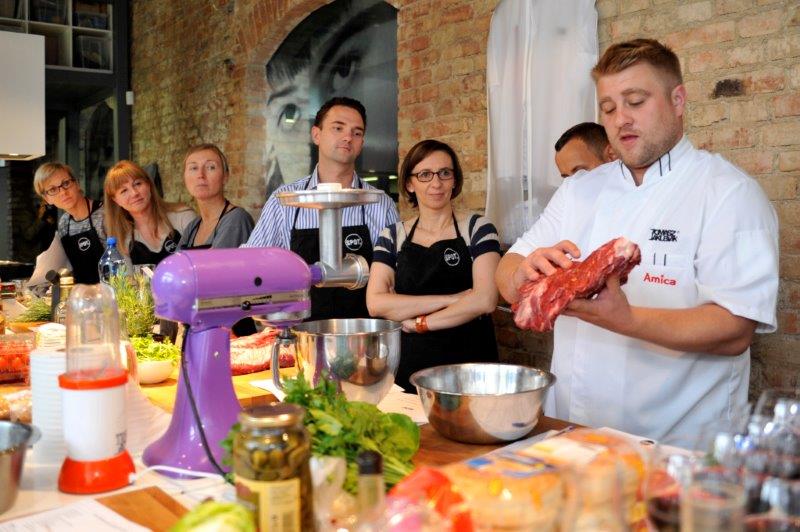 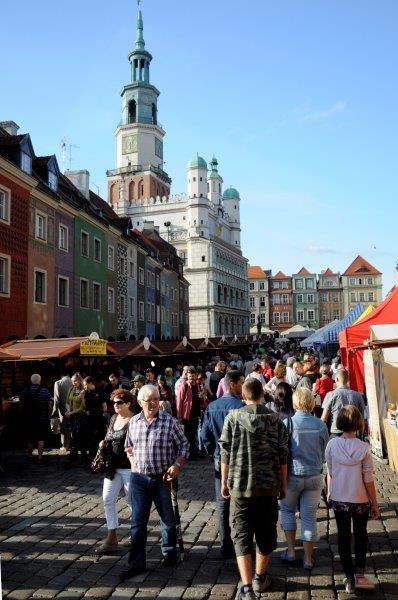 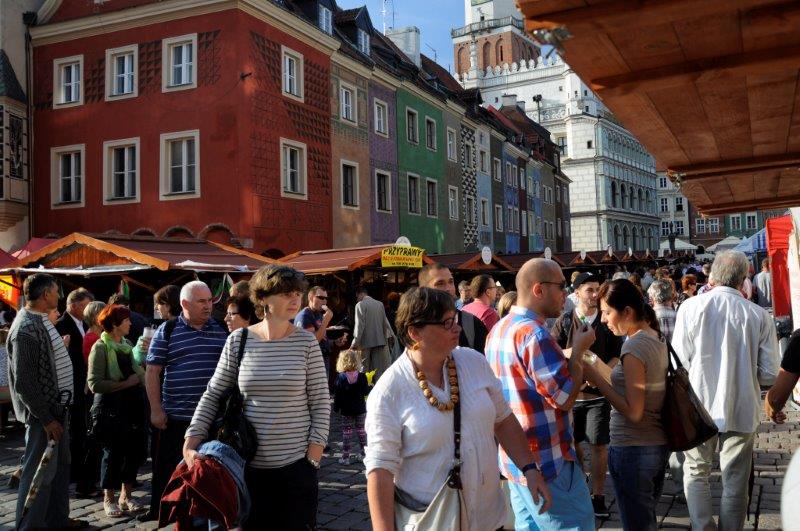 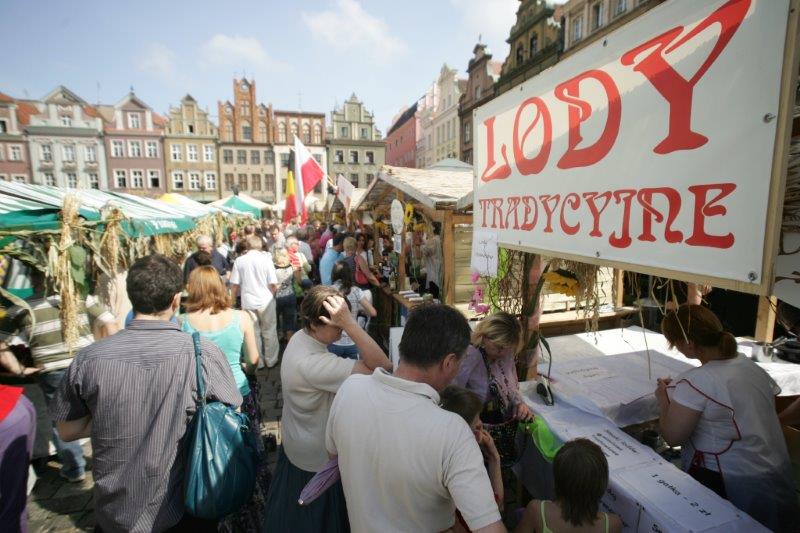 ZMIANA W CIĄGU OSTATNICH 7 lat

Potrzeba ciągłych modyfikacji

MODEL ORGANIZACJI  i FINANSOWANIA

MODEL PROMOCJI

PERSPEKTYWA ROZWOJU

ZAGROŻENIA /BARIERY W ROZWOJU

NIE ZAPOMINAĆ O KLIENCIE
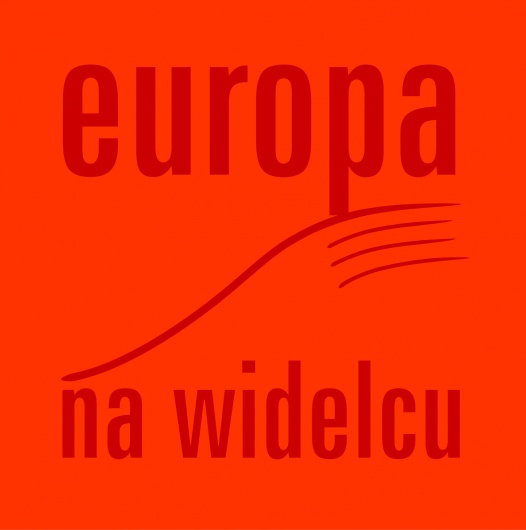 czy ktoś słyszał?
Dla mieszkańców
geneza – 4 czerwca
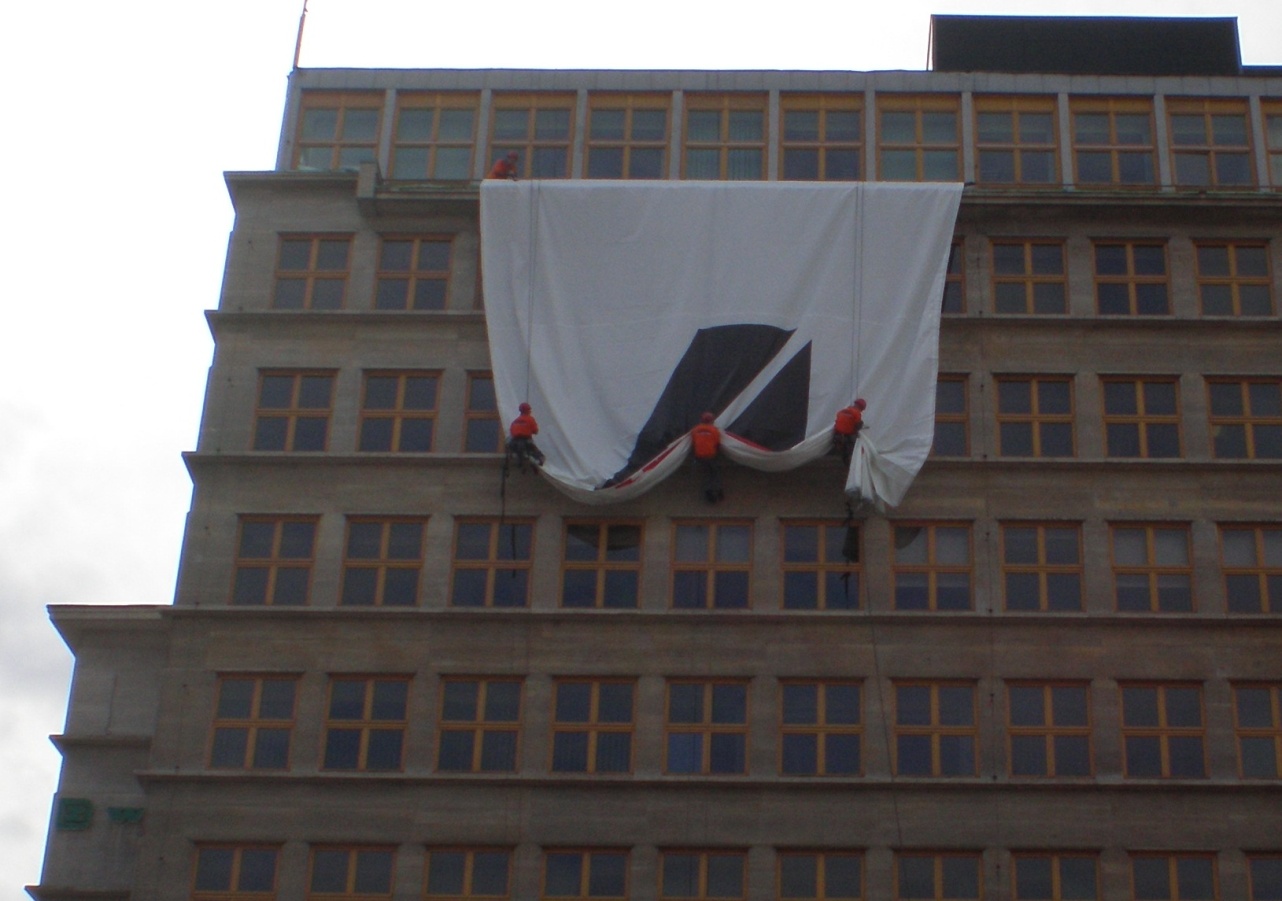 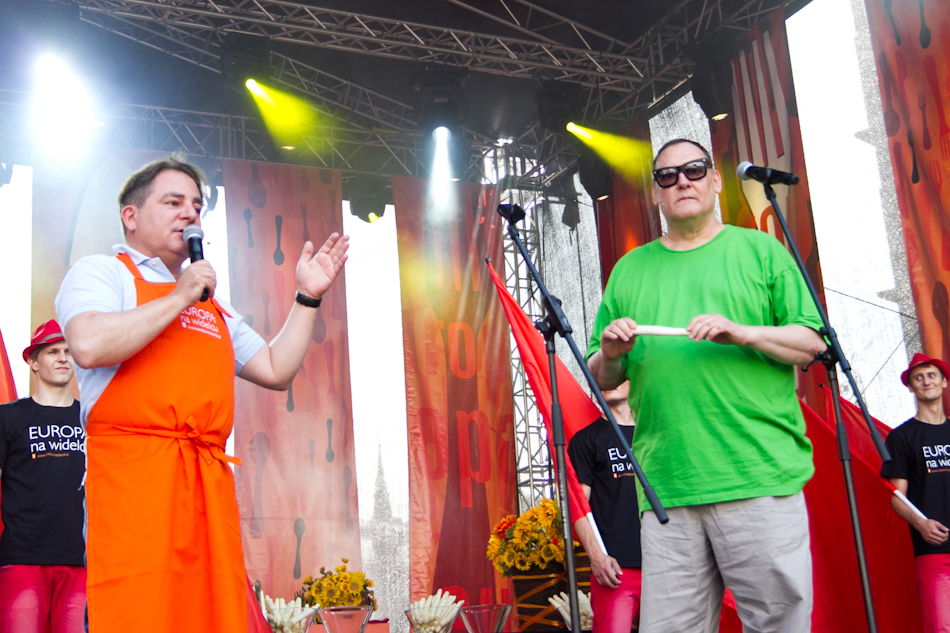 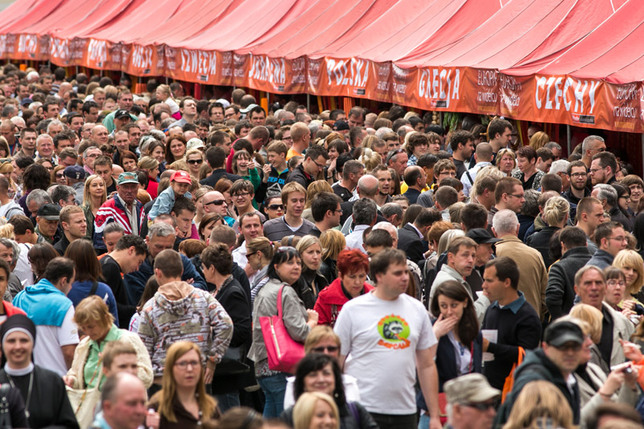 Wartości wyróżniające

Aspekt edukacyjny

Aspekt społeczny

Jarmark – ograniczony i regulowany

Nacisk na główne święto

OGRANIZATOR I MODEL FINANSOWANIA
koszta

perspektywa rozwoju – czy jest potrzeba?
CZY CHCEMY?

CZY POTRZEBUJEMY?

CZY MUSIMY?

Tworzyć FESTIWAL, OGÓLNOPOLSKI, ŚWIATOWY, MIĘDZYGALAKTYCNZY?
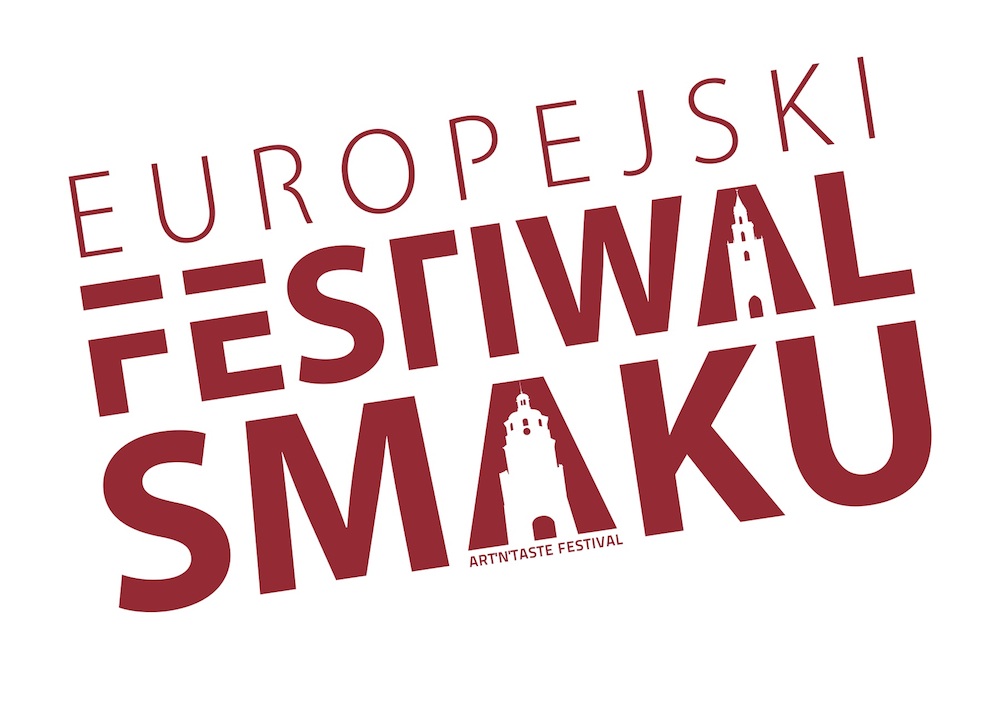 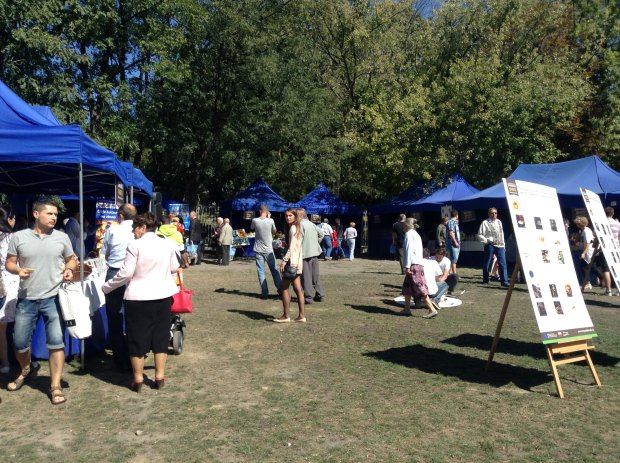 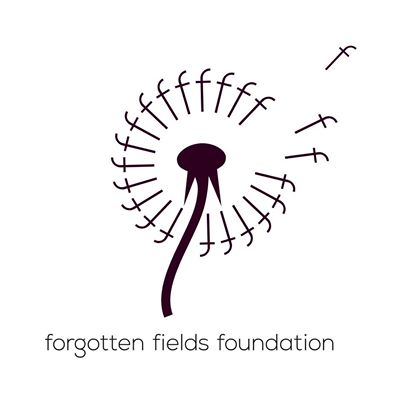 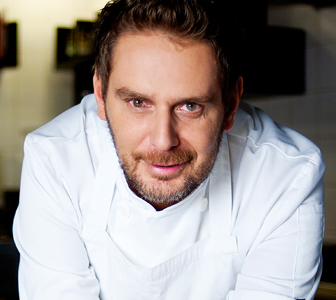 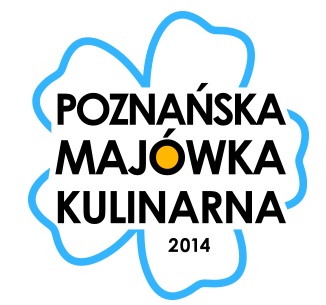 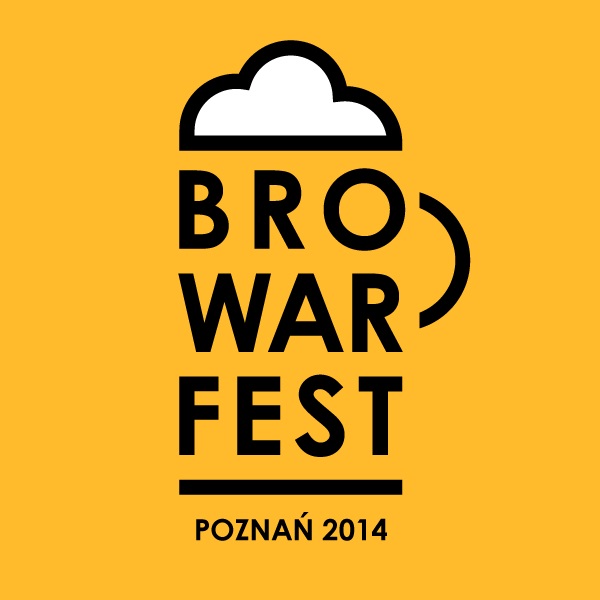 ŚWIĘTA LOKALNE

ŚWIĘTA KONKRETNYCH PRODUKTÓW
FESTYN RUSKICH PIEROGÓW 
W BUDACHOWIE
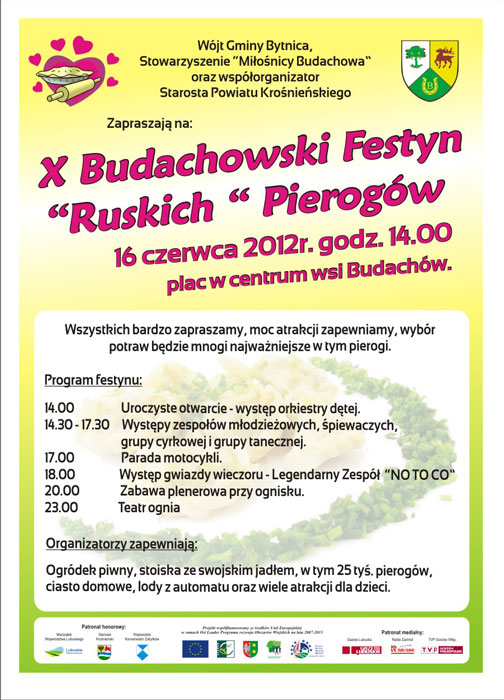 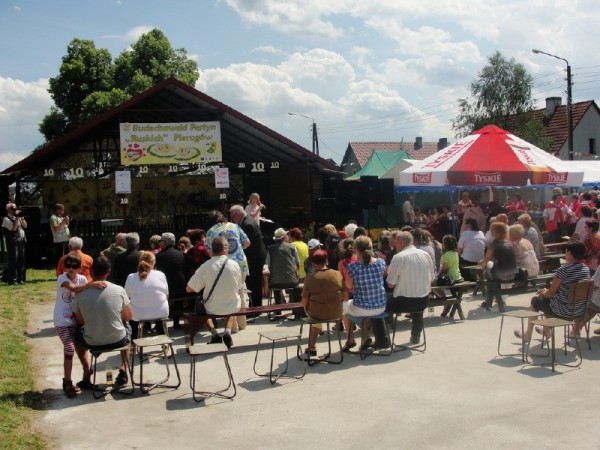 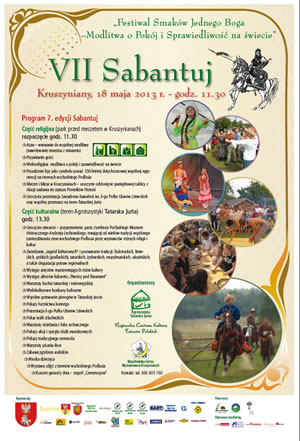 SABANTUJ
(święto Pługa)
W KRUSZYNIANIACH
SABANTUJ
(święto Pługa)
W KRUSZYNIANIACH
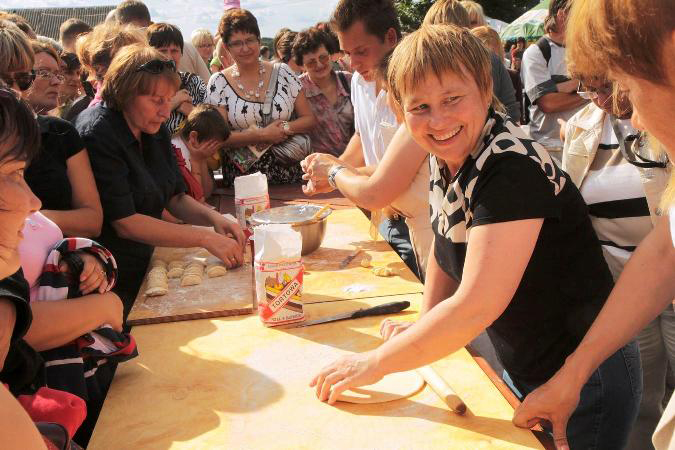 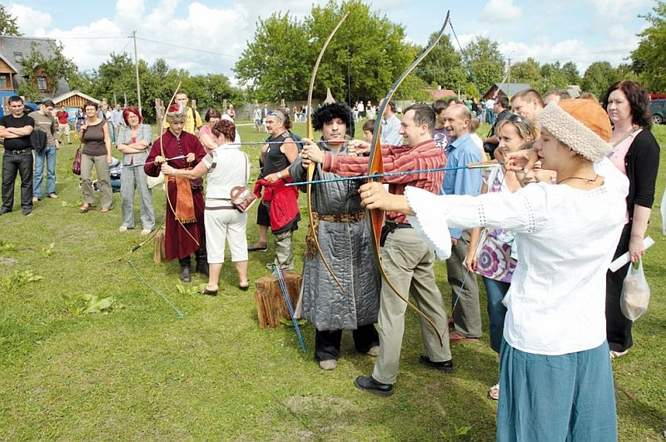 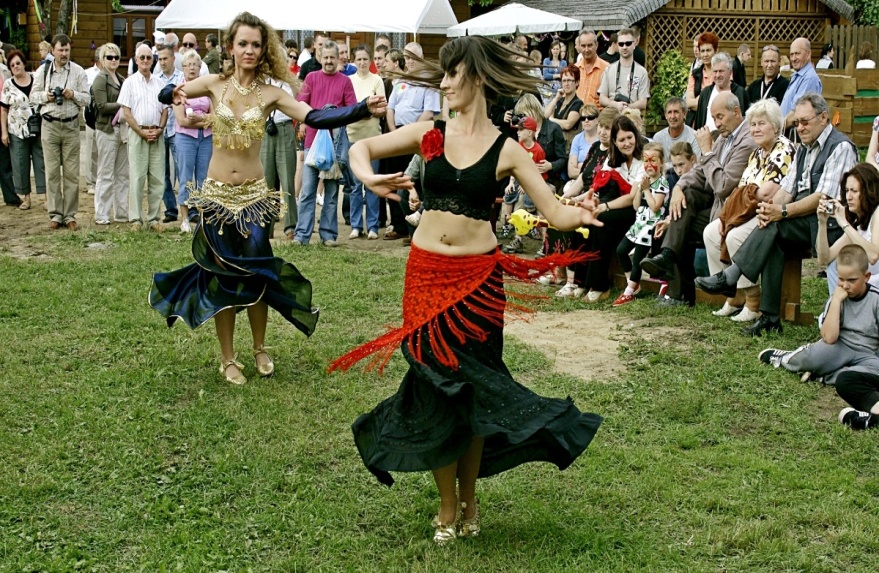 RYBOBRANIE
Krosno Odrzańskie
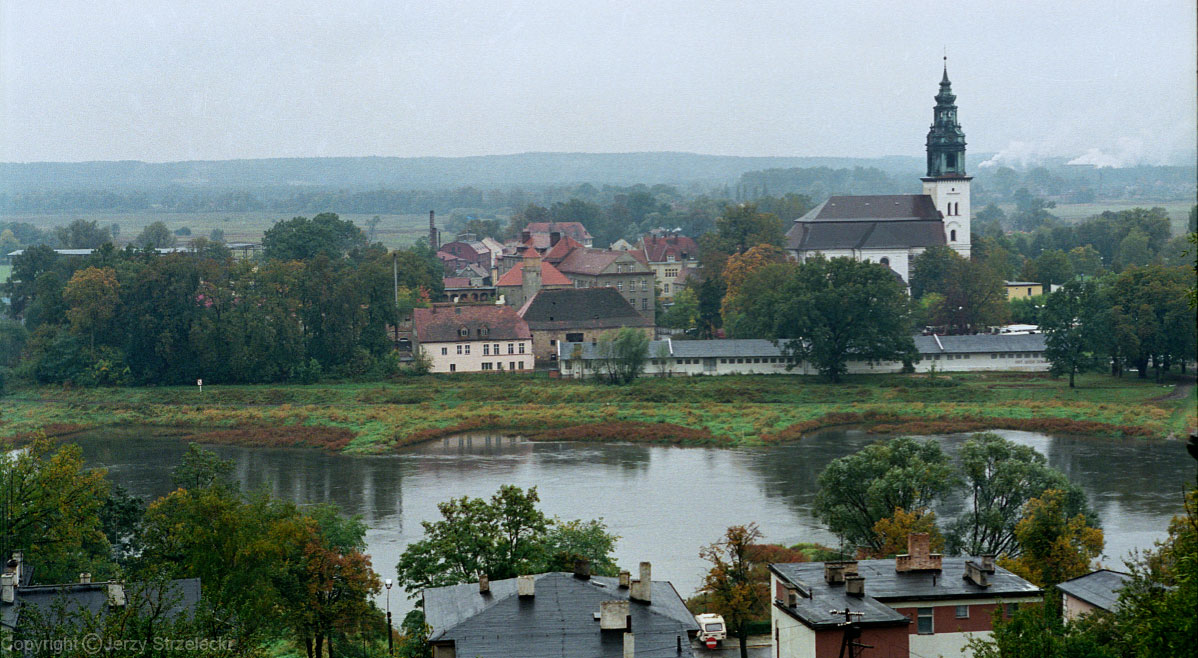 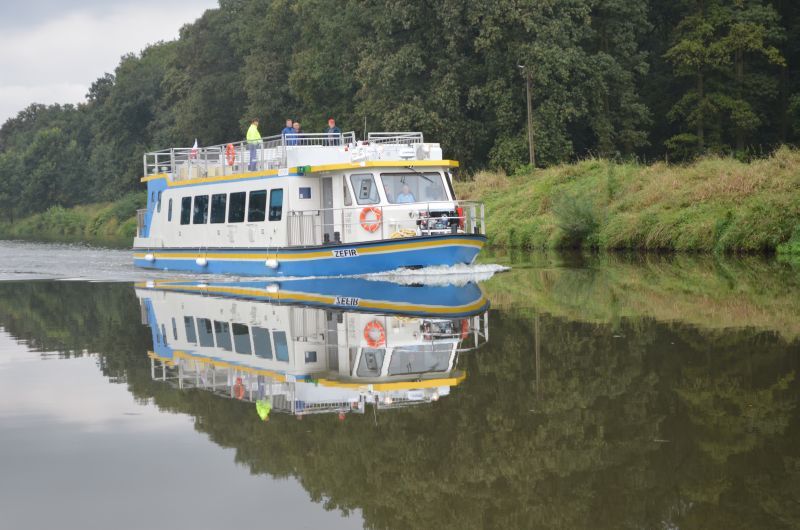 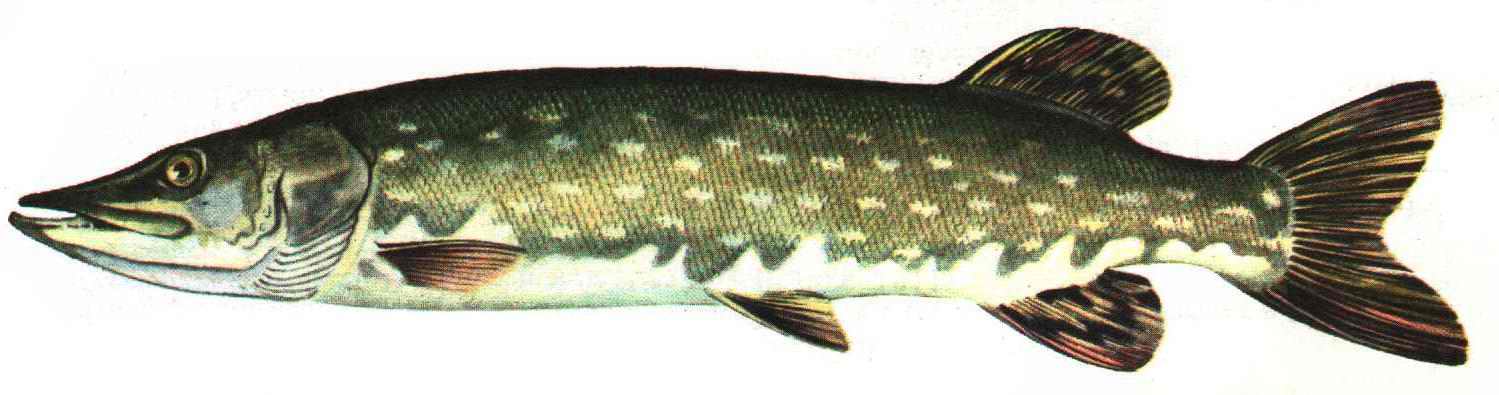 RYBOBRANIE
Krosno Odrzańskie
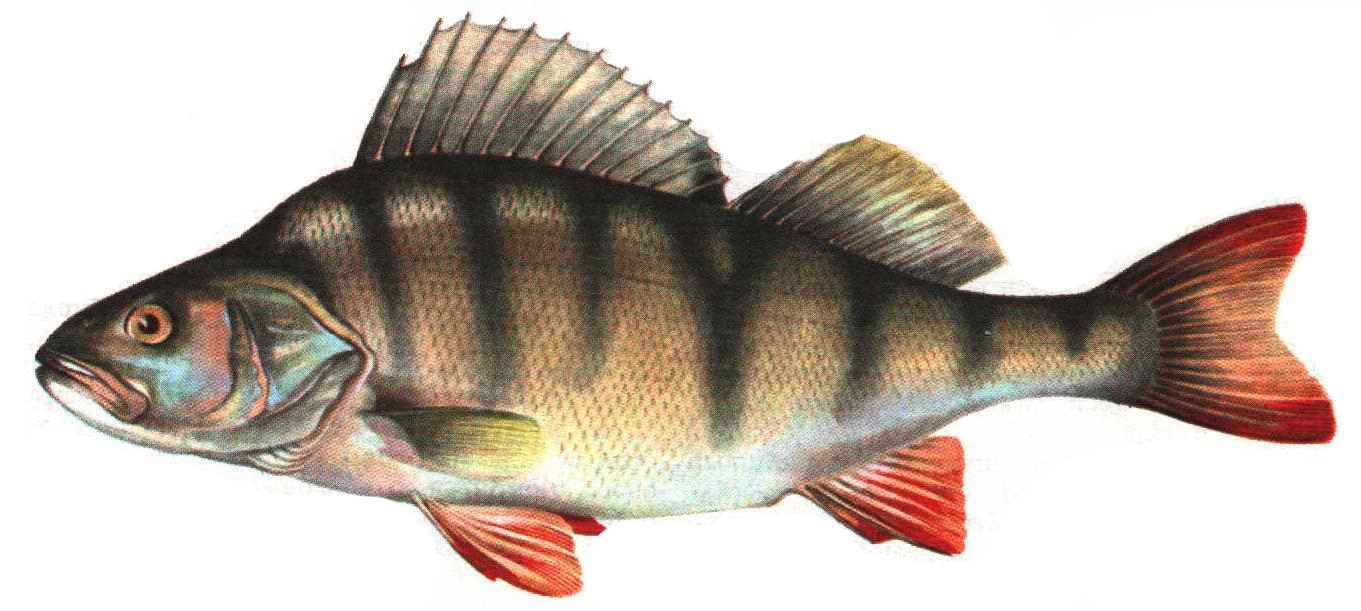 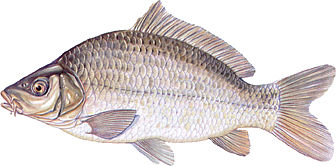 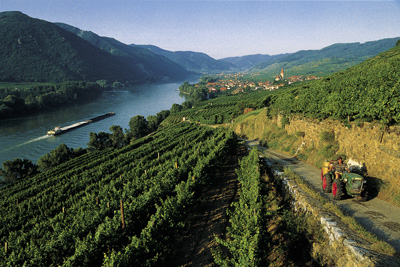 RYBOBRANIE
Krosno Odrzańskie
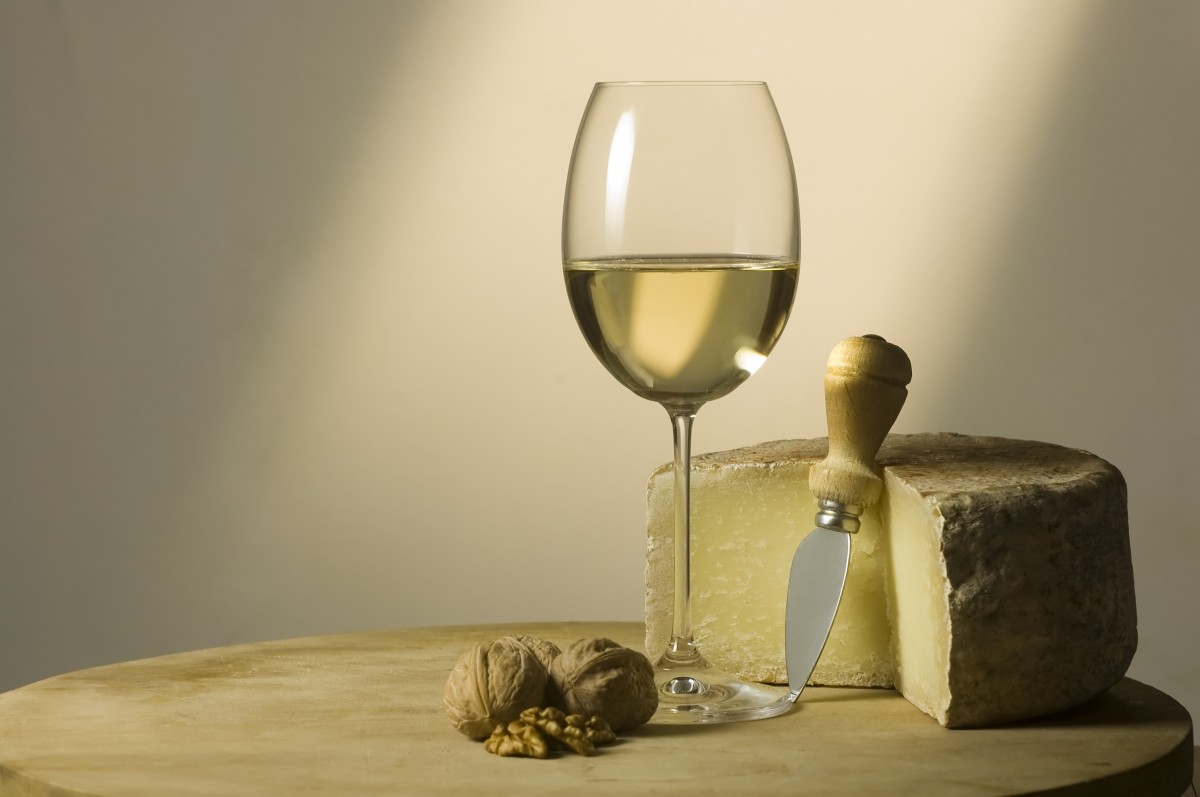 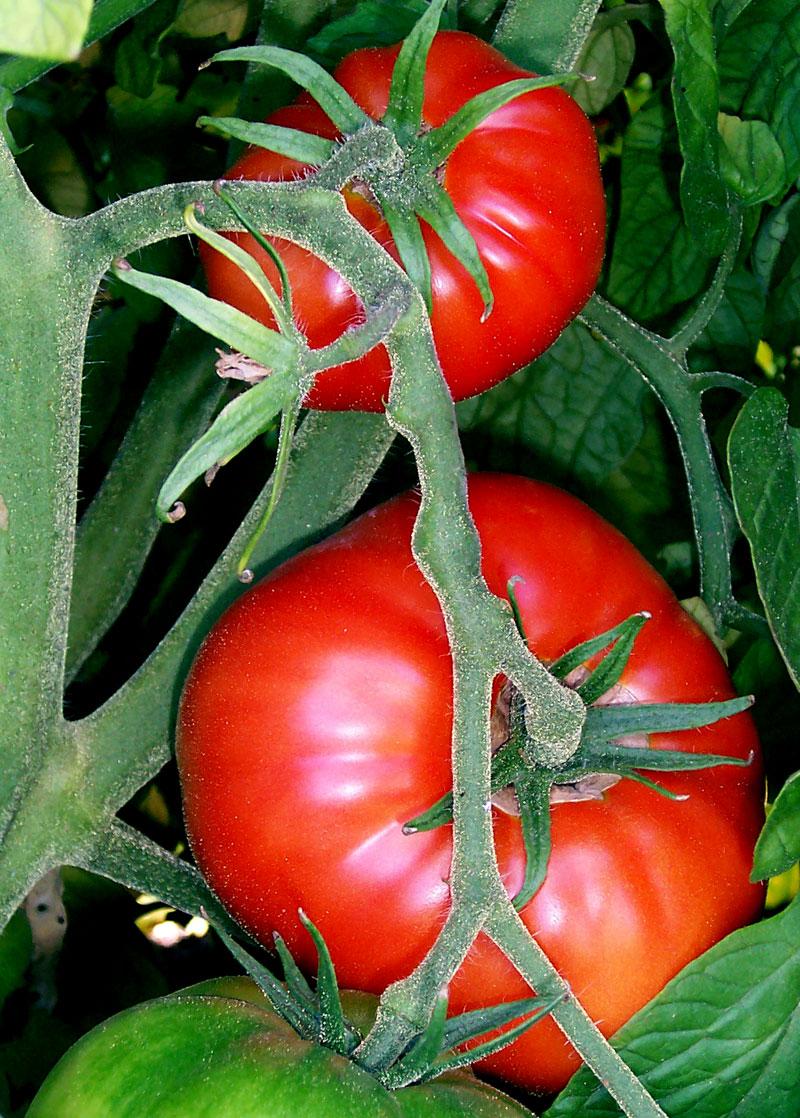 JAKA GMINA JEST
NAJWIĘKSZYM PRODUCENTEM
POMIDORÓW w POLSCE?
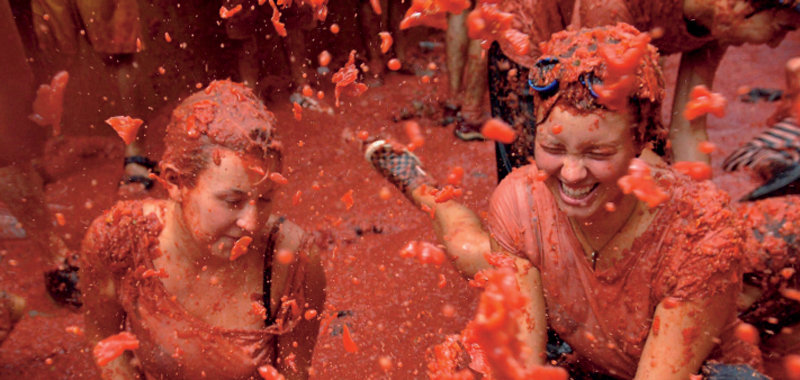 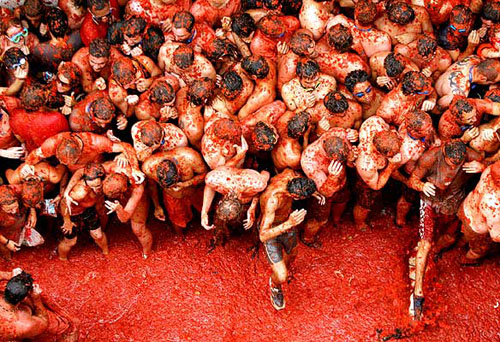